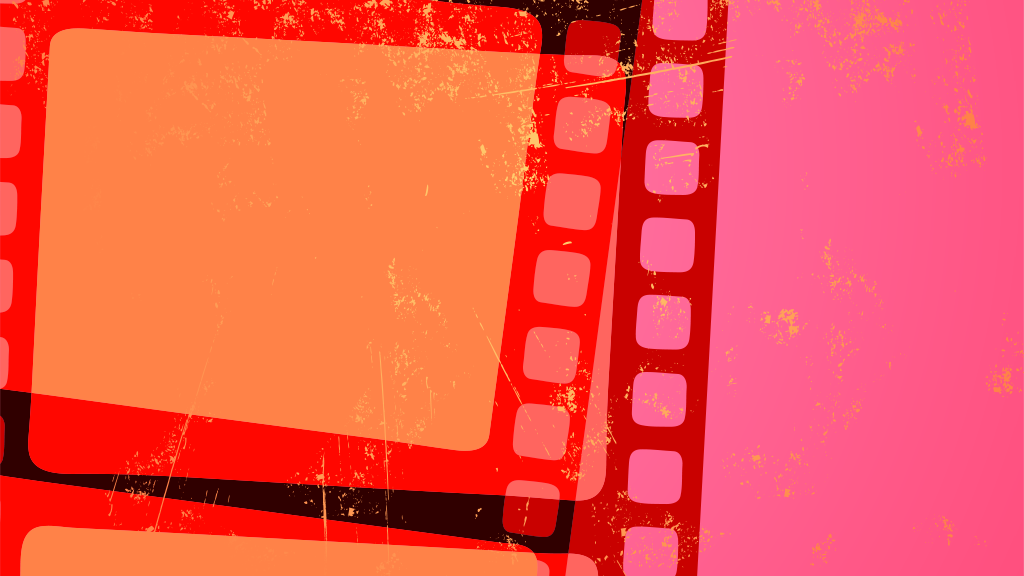 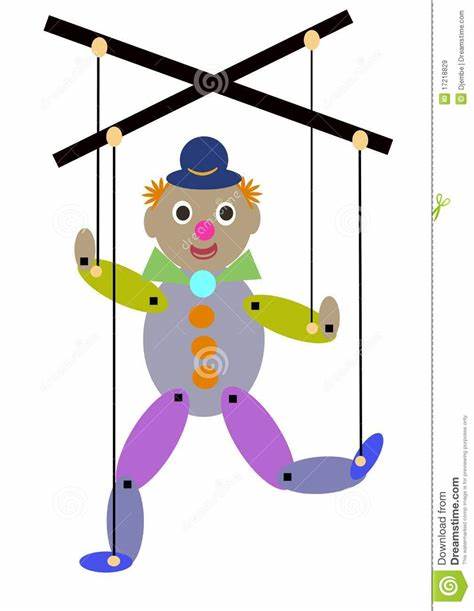 1º. Escucha el cuento de Pinocho. 
2º. Observa las partes de una marioneta. 
3º. Aprende que son líneas rectas y curvas.
4º. Repasa las figuras geométricas planas. 
5º. Crea tu propia marioneta.
6º. ¡A inventarse una historia para jugar!
¡Hola, chicas y chicos! 
 ¡Se me ha ocurrido una idea estupenda!
El otro día vi la película de Pinocho y he pensado que sería muy divertido crear una marioneta con formas geométricas para jugar con ella.
¿Os apetece crear también la vuestra? 
¡Seguro que lo pasamos genial, jugando con ella!